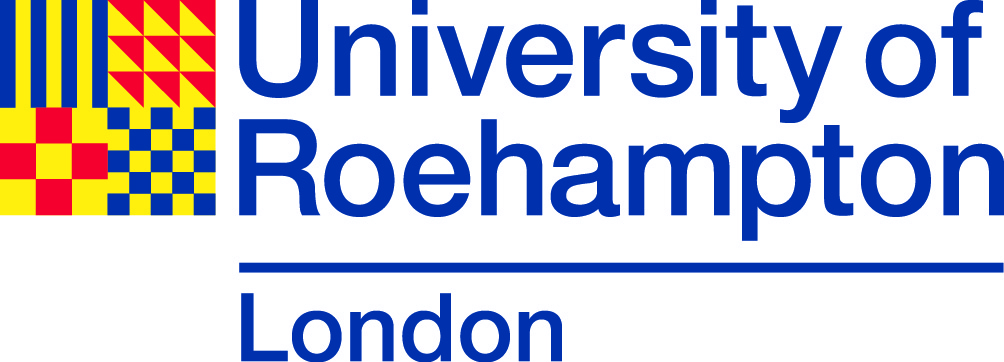 Sandra craigAcademic learning adviser (ALA)24 May 2012
1
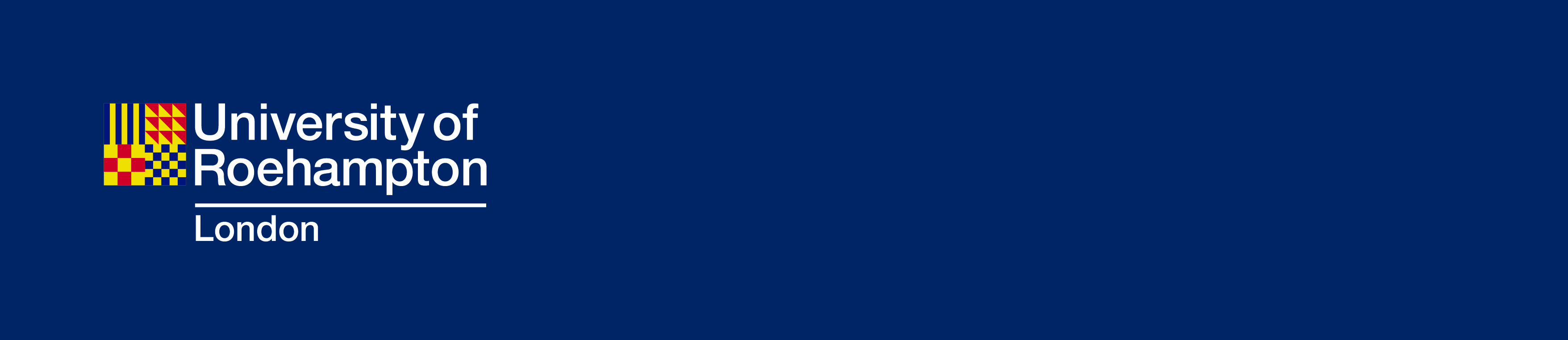 ALAs
One ALA who specialises in mathematics and statistics
There are seven ALAs who provide academic writing development sessions 
Each Department has a named ALA whom students can contact
Tutoring to students in :-
One to one meetings (booked through moodle or email)
Small group sessions 
Bi-weekly workshops
In class sessions
2
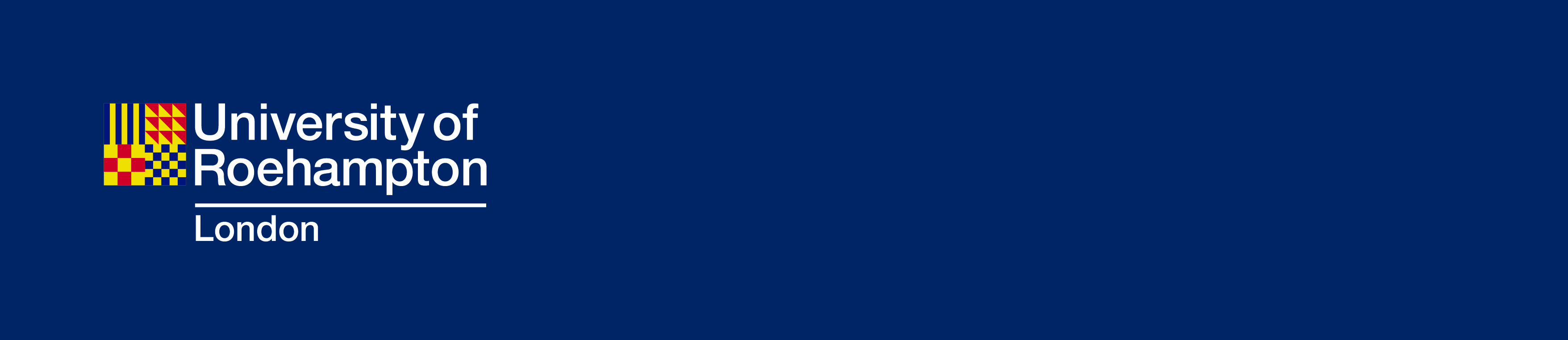 Main student needs
During the first year of studies students need clarity about expectations; information and guidance about the requirements of independent study 
Students leaving home for the first time and mature students returning to studies and possibly managing conflicting personal commitments
Familiarising students with the conventions of academic writing
Reinforcing the need to read/research widely
Translating experiential learning into theory
3
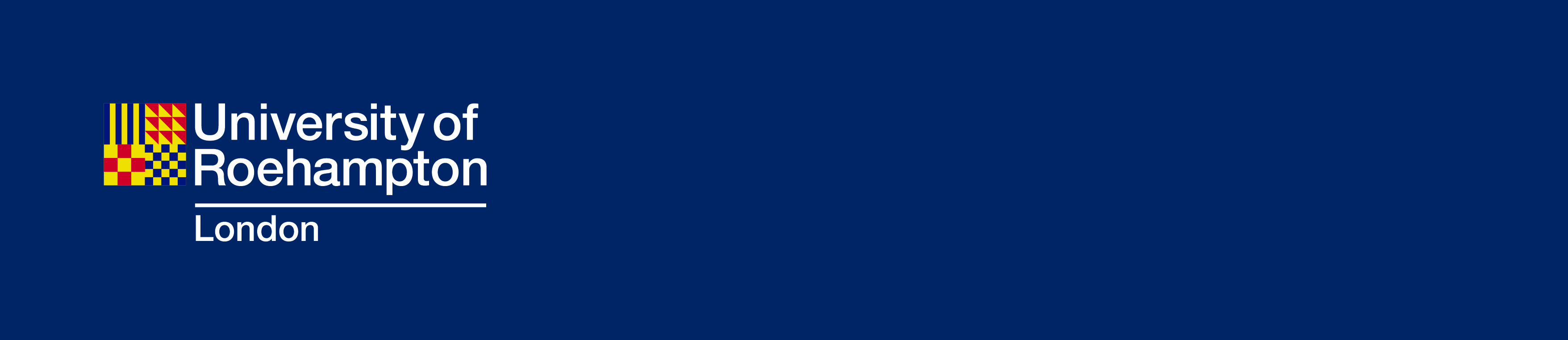 The role of an ALA
On-going induction and knowledge about transition processes
Bridge the gap between expectations and aspirations
Encourage all students to have active participation in lectures - permission to have a ‘voice’ 
Provide year long generic academic development programmes (Autumn, Spring and Summer)
Personalised support for individual needs of students
Inspire students in how to sustain university life and meet the requirements of their programme of study
Increase knowledge about using feedback to go up a grade and to continually monitor their degree classification process (DCP) 
Prepare bespoke sessions as requested by lecturers – e.g. Reflective writing, Critical thinking
4
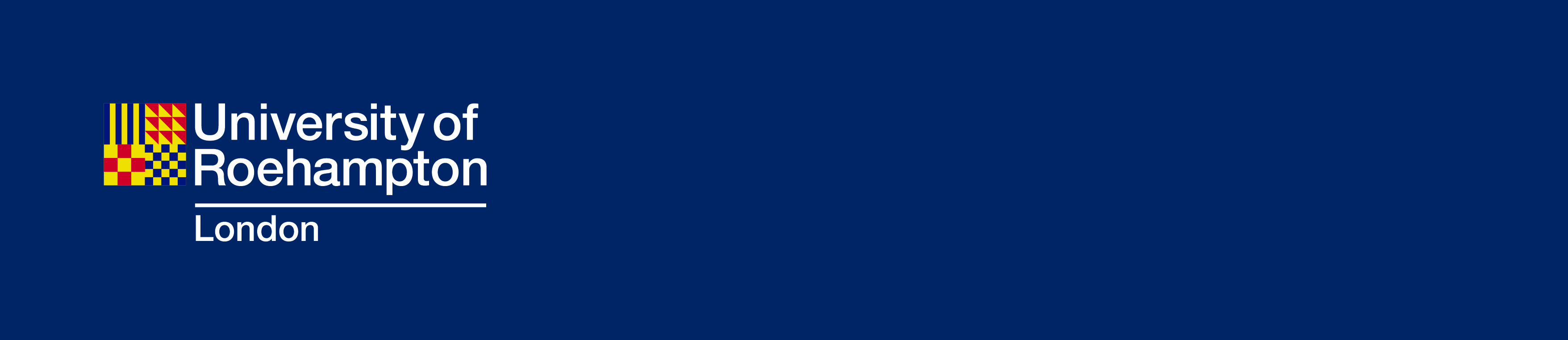 University-wide context
Recruit, train and support student mentors
Collaborate and contribute at various University level meetings about emerging student trends: –
Departmental
Learning and teaching advisory groups
Programme boards
Teaching enhancement group (how to develop and improve student experiences)
5
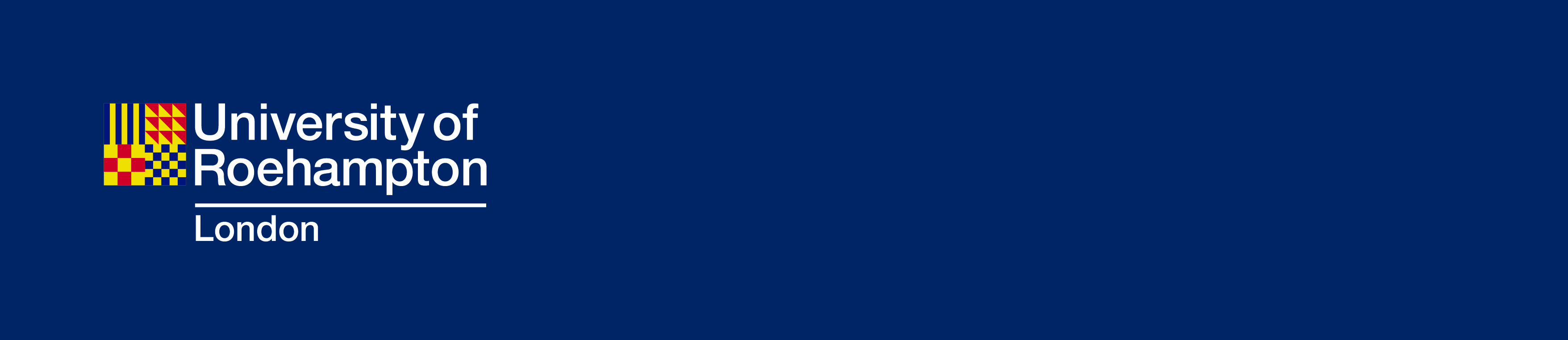 Recognition and rewards
Student achievement of aspirations
Being an integral part of student journey from the first year of studies through to graduation
Recipient of the inaugural Student-Led Teaching Award for Best Support Staff.
6
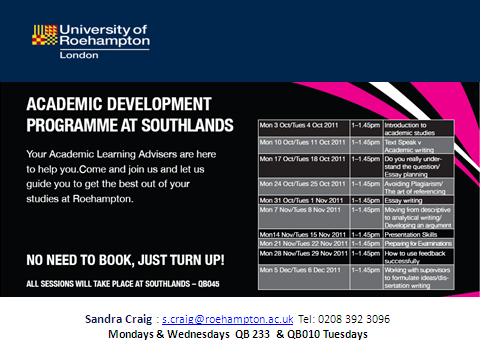 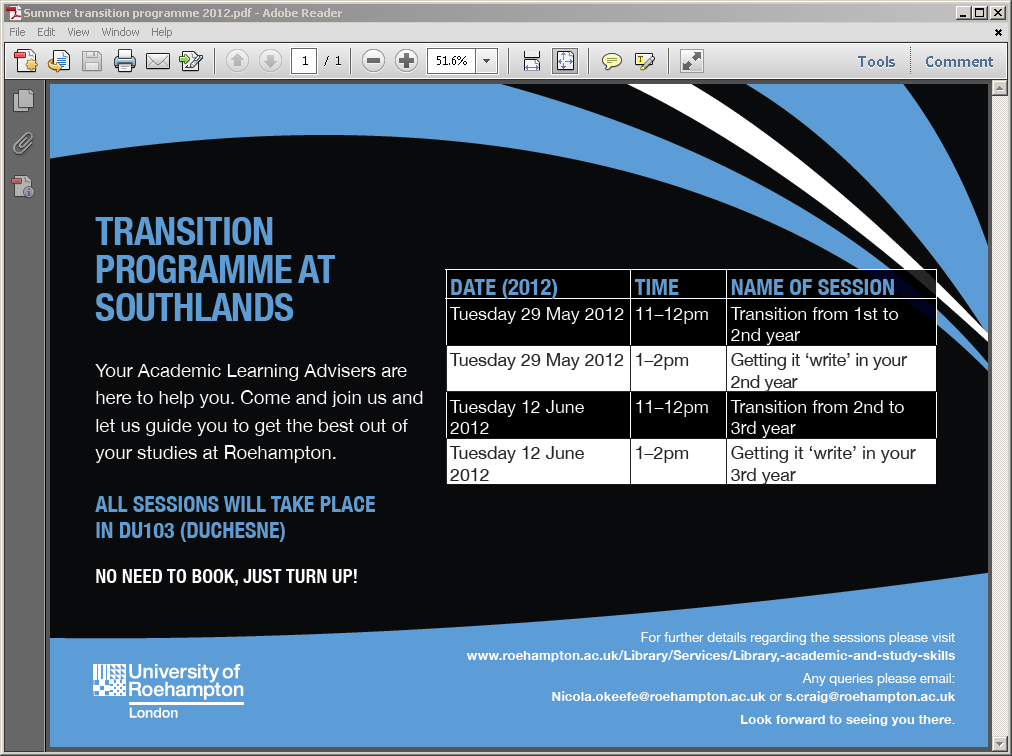 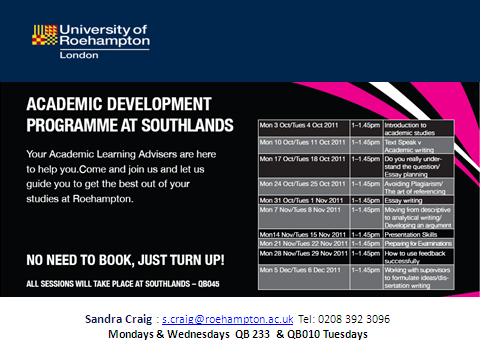 7